Fünf Tipps für die BTP 2025
Toni Gao | 07.05.2025
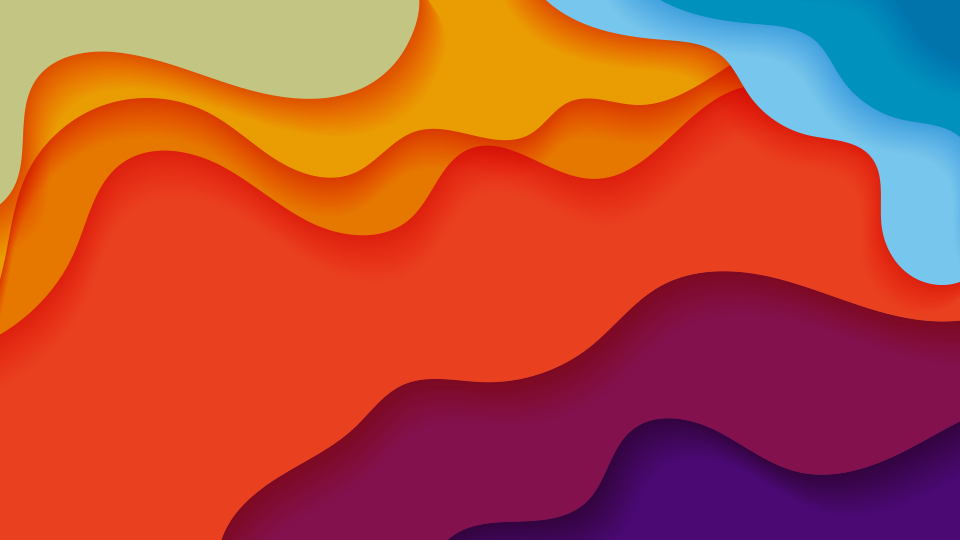 Agenda
Herausforderungen in der Industrie
BTP-Übersicht
Fünf Tipps für die BTP + kleiner Showcase
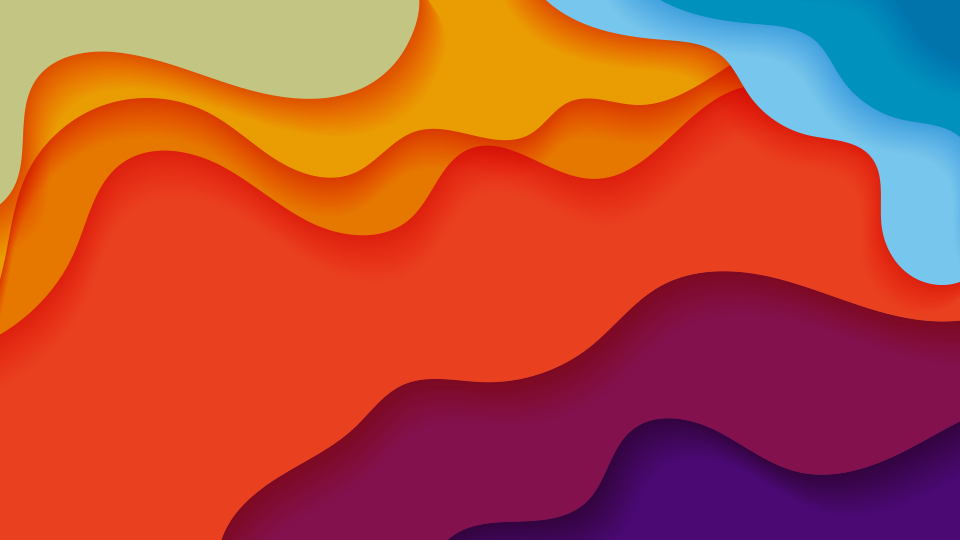 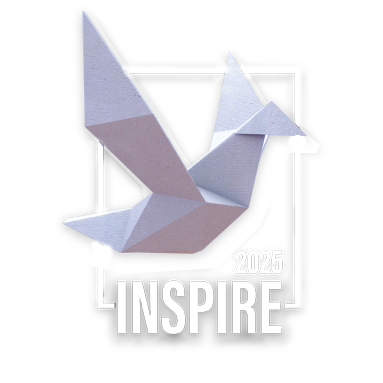 Toni Gao
Entwickler
toni.gao@epiuse.com
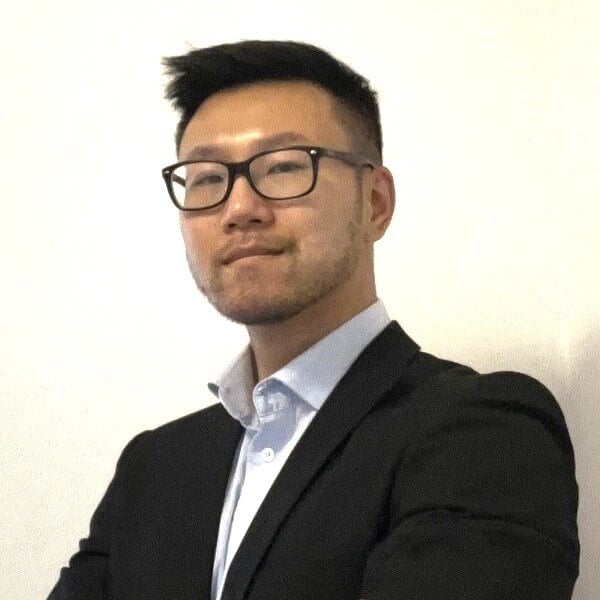 ABAP-Entwicklung | BTP-Entwicklung | SLO M&A
1. Herausforderungen
in der Industrie
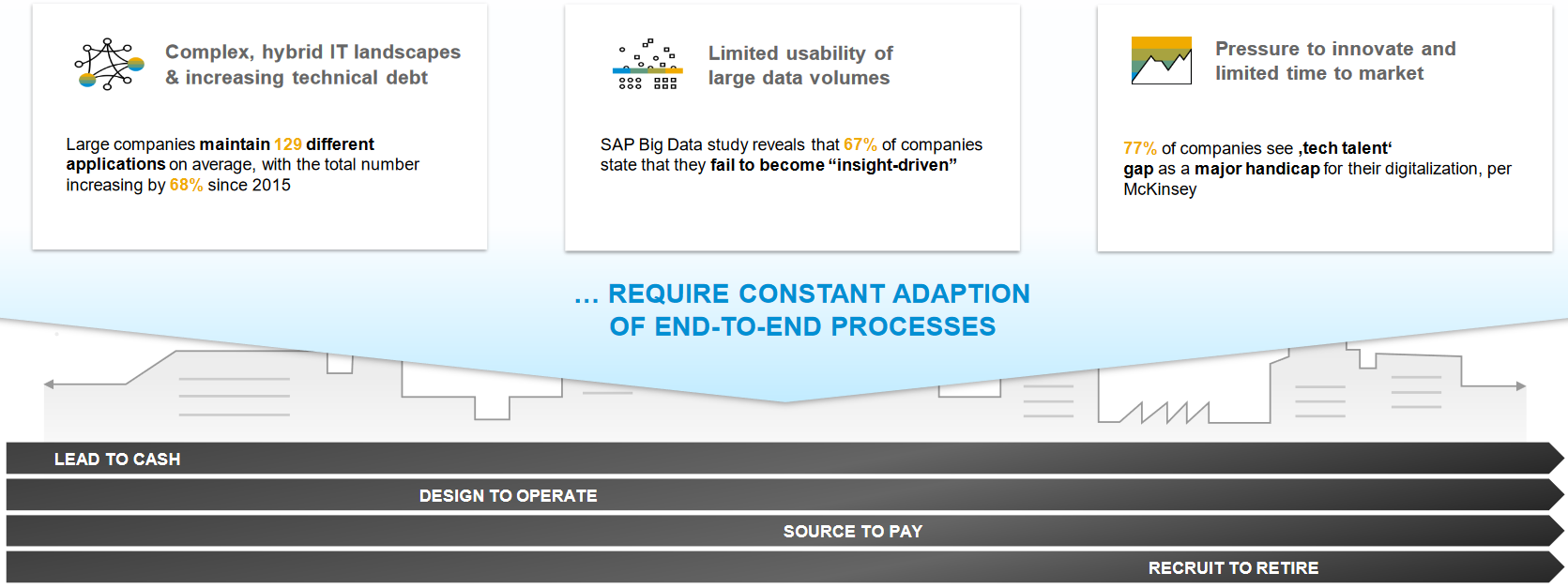 2. Überblick über die BTP
BTP-Übersicht
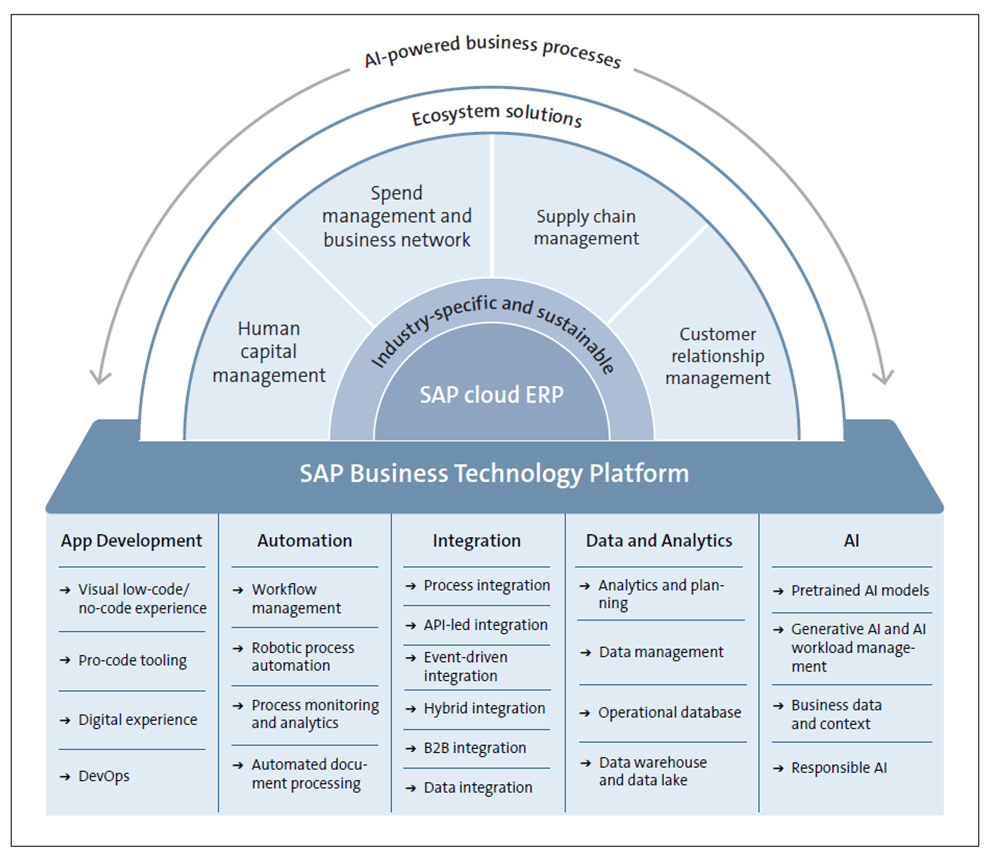 3. Fünf Tipps  für die BTP
Tipp 1: Das Rad nicht neu erfinden
Prüfung auf existierende Lösung(en), vor der Entwicklung einer kundenindividuellen Anforderung.
Kommende SAP® Features
Kundenindividuelle Lösung
Existierende SAP® Apps
Verfügbare Lösungen
Erweiterung existierender Apps
Customizing existierender Lösung
NOTE: Für eine exakte Lösung ohne Kompromisse ist eine kundenindividuelle Lösung unabdingbar.
Tipp 2: Gegenüberstellung aller Optionen auf der BTP
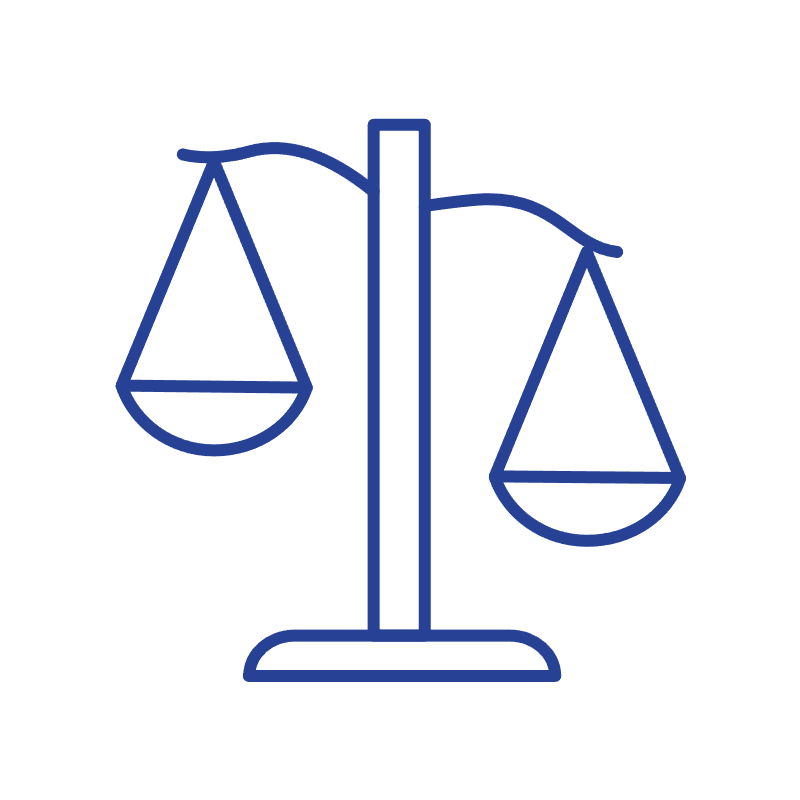 Individueller Webservice
Integration Suite
SAP® BTP ist ein umfangreicher Werkzeugkasten, welcher zur Problemlösung und Innovation genutzt werden kann.
Wenn mehrere Ansätze zur gewünschten Lösung führen, dann gilt es die Ansätze unter Berücksichtigung der Aspekte Wartbarkeit, Kosten, erforderliches Know-How gegeneinander abzuwägen.
Tipp 3: Verwaltung der BTP-Instanzen
Servicenutzung
Kosten
Sicherheit
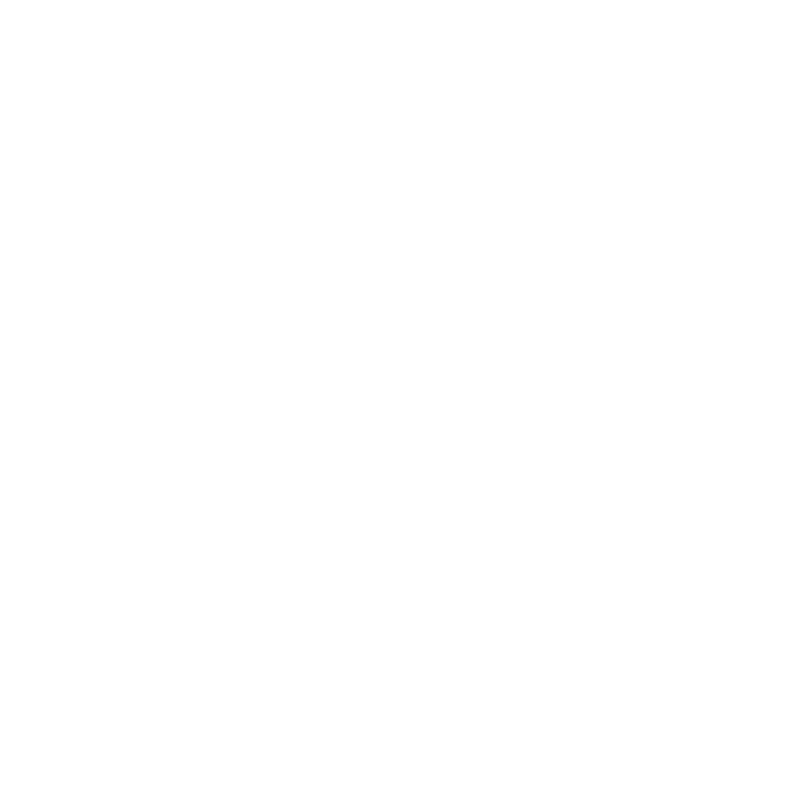 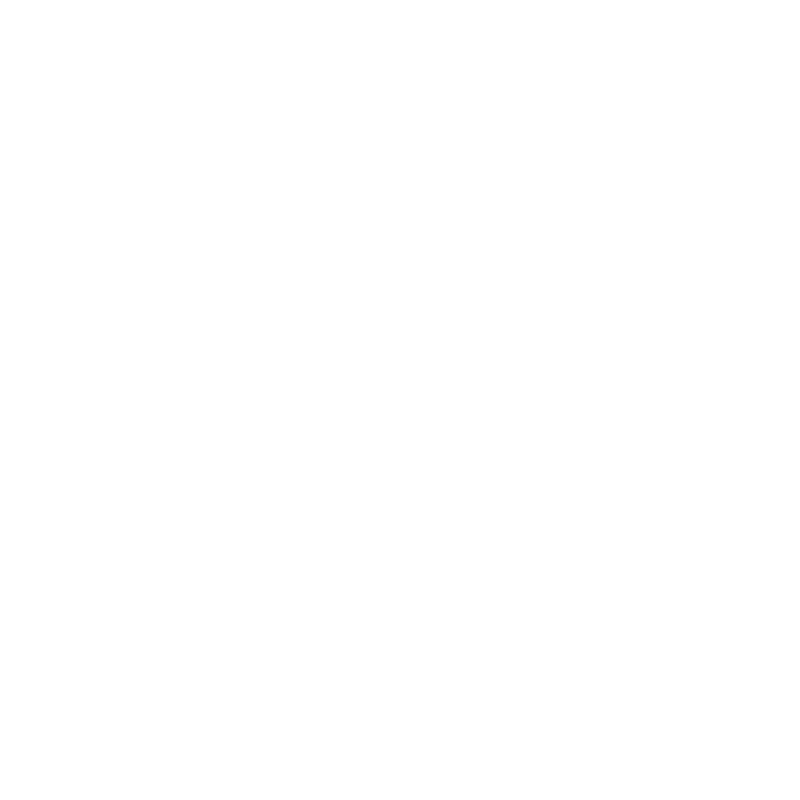 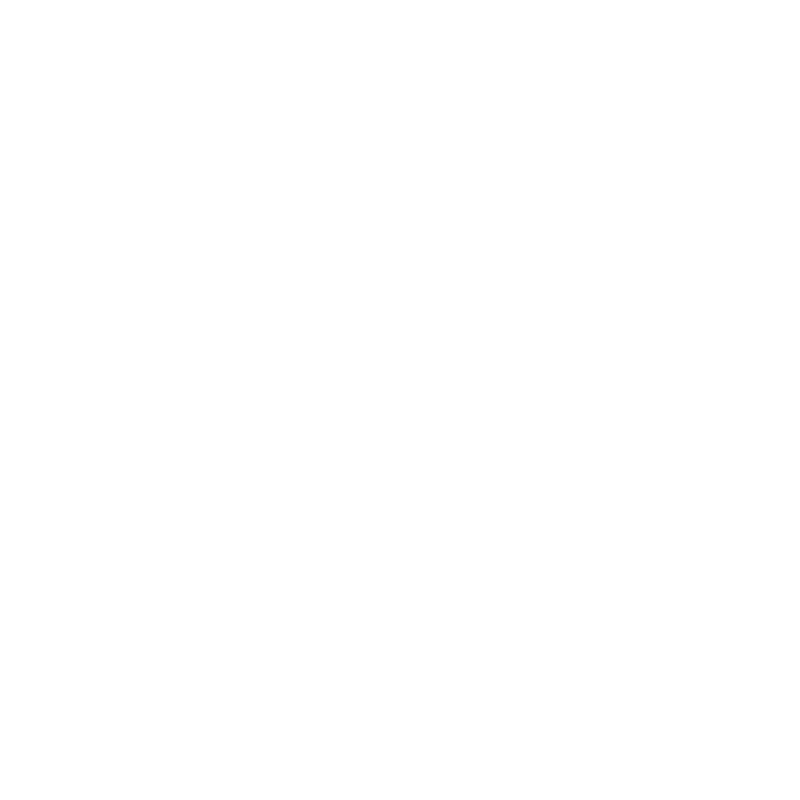 Tipp 4: Kenne die zugrunde liegende Technologie
SAP BTP basiert auf zahlreichen Technologien. Zur Problembehebung ist es hilfreich, die Lösung in der Technologie zu suchen, auf der der BTP-Dienst basiert.
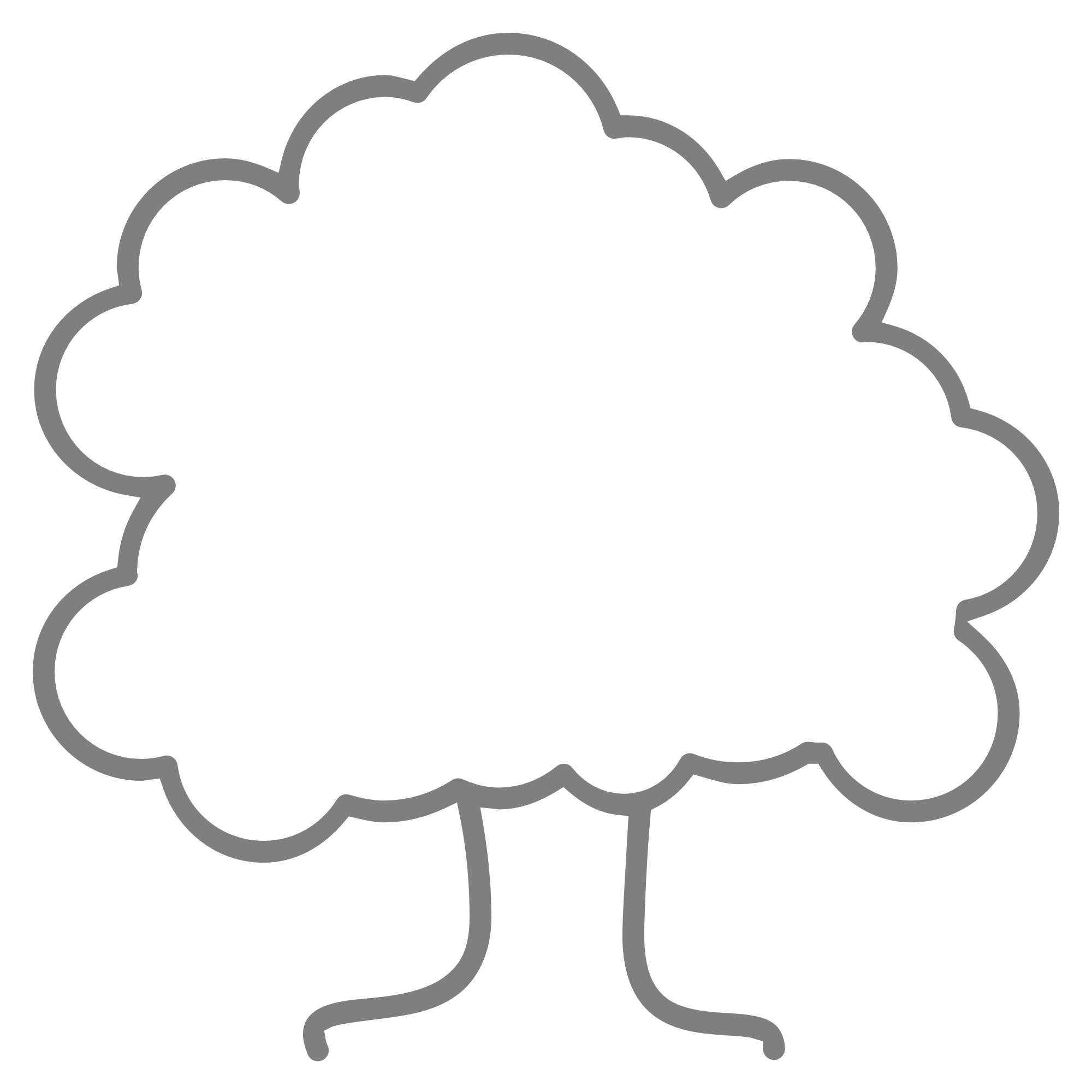 SAP® Build Apps
SAP Cloud Integration
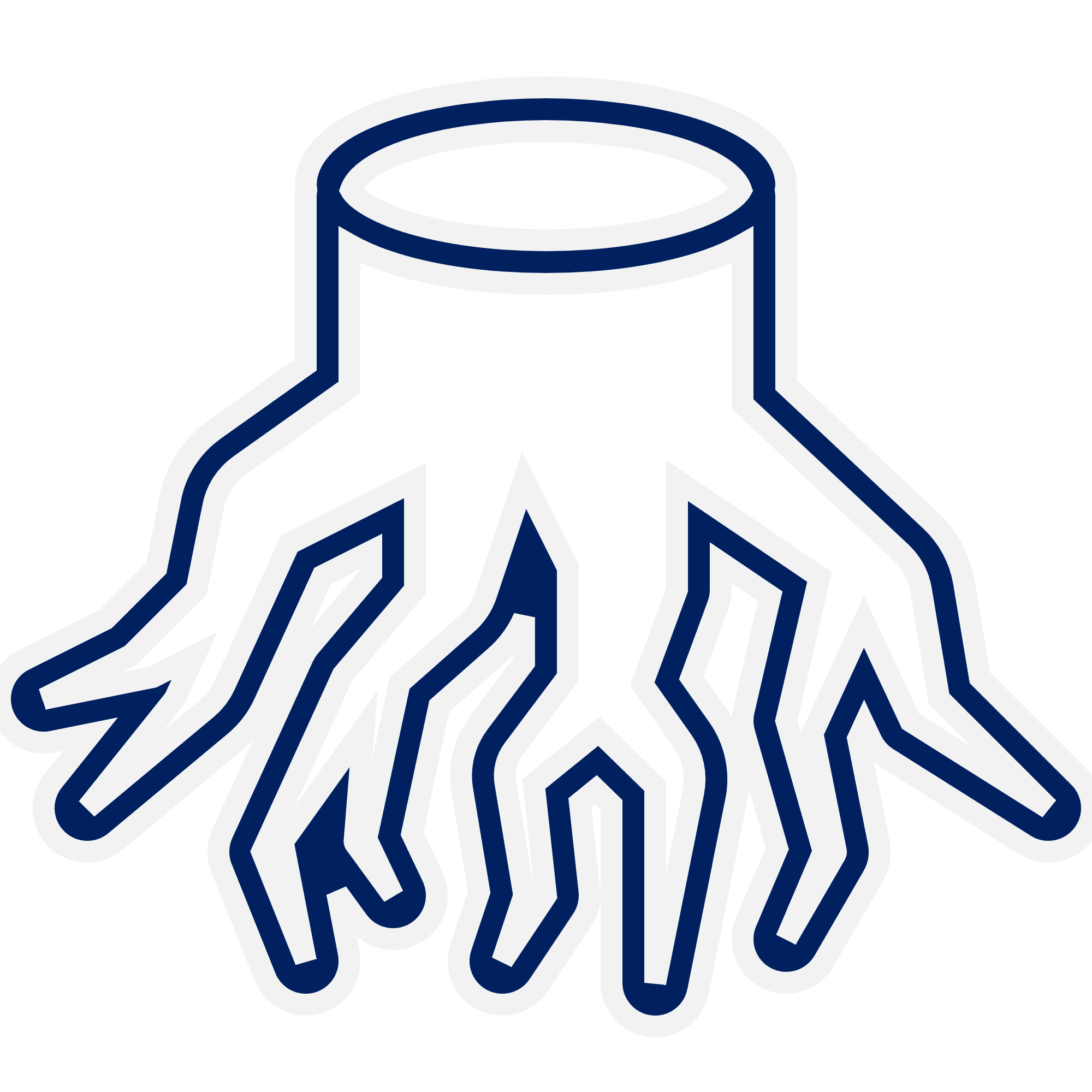 Appgyver
Apache Camel
Tipp 5: Jeder fängt klein an
(Start-Up Mindset)
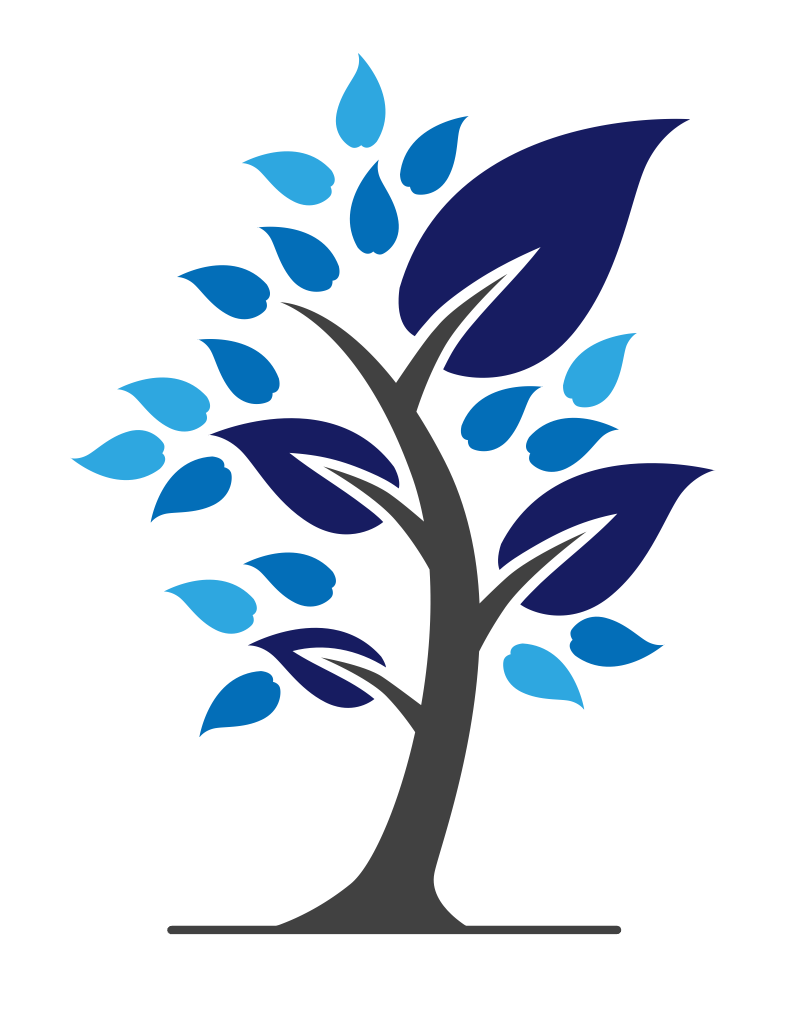 Es gibt viele kleine Dinge, die man lernt, wenn die Reise durch SAP® BTP gerade erst begonnen hat.

Deswegen hilft es klein zu starten, Prozesse zu etablieren und Themen wie Benutzerzugriff und Rollen für größere Projekte einzurichten und zuverlässig und sicher skalieren zu können.
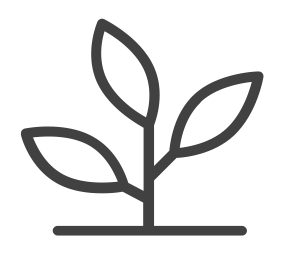 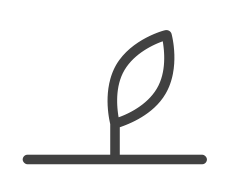 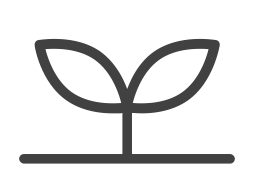 Bonus Tipp: Kreativität & Fokus auf den Nutzer
Modernisierung
Neue innovative Apps
Automatisierung
Integration
Einblick in Unternehmensdaten

Menschenzentrisertes Design
Endnutzer im Mittelpunkt
Lösen der entscheidenden Herausforderungen
Design Thinking Methodik anwenden
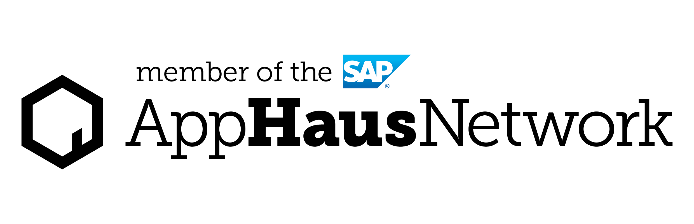 Beispielhafte Lösungsarchitektur App „XClaim“
Eine Erweiterung für SuccessFactors zur automatisierten Belegerkennung, welche sowohl auf der BTP entwickelt als auch gehostet wird.
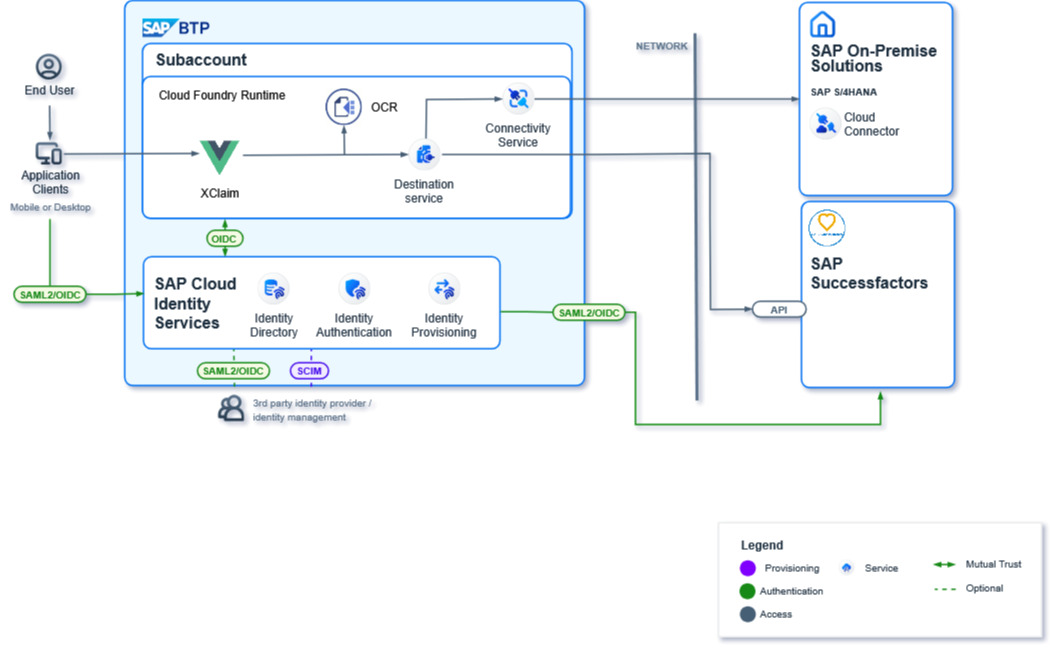 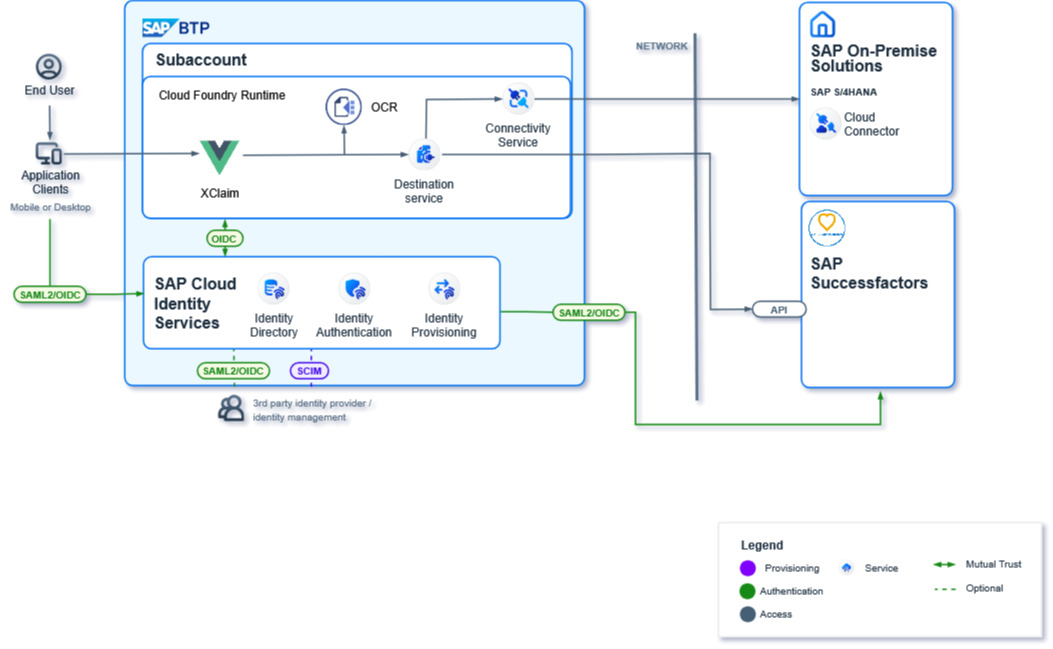 OCR: Document Information Extractor auf der BTP
Showcase: „XClaim“
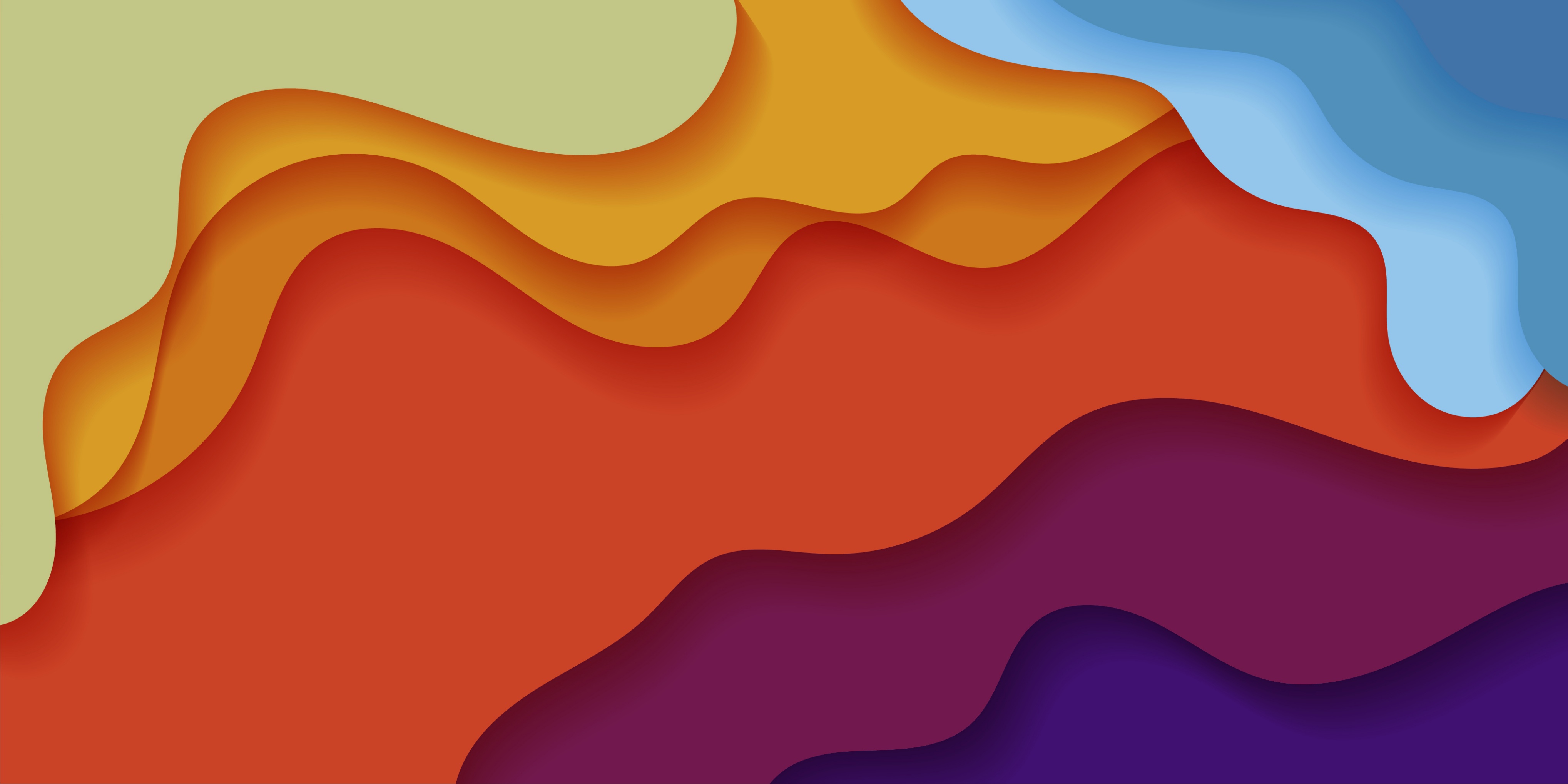 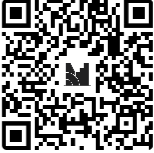 https://www.menti.com/alny42crj1su
Welche Themen auf der BTP sind zukünftig gewünscht?
Z.B.: „BTP-Einstieg“, „BTP-Implementierungspartner“, „Integration von Tool XYZ und S4 Cloud“
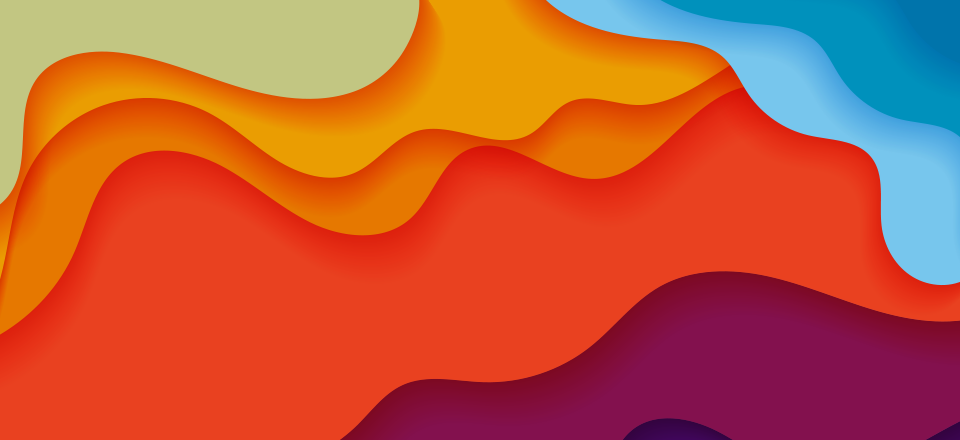 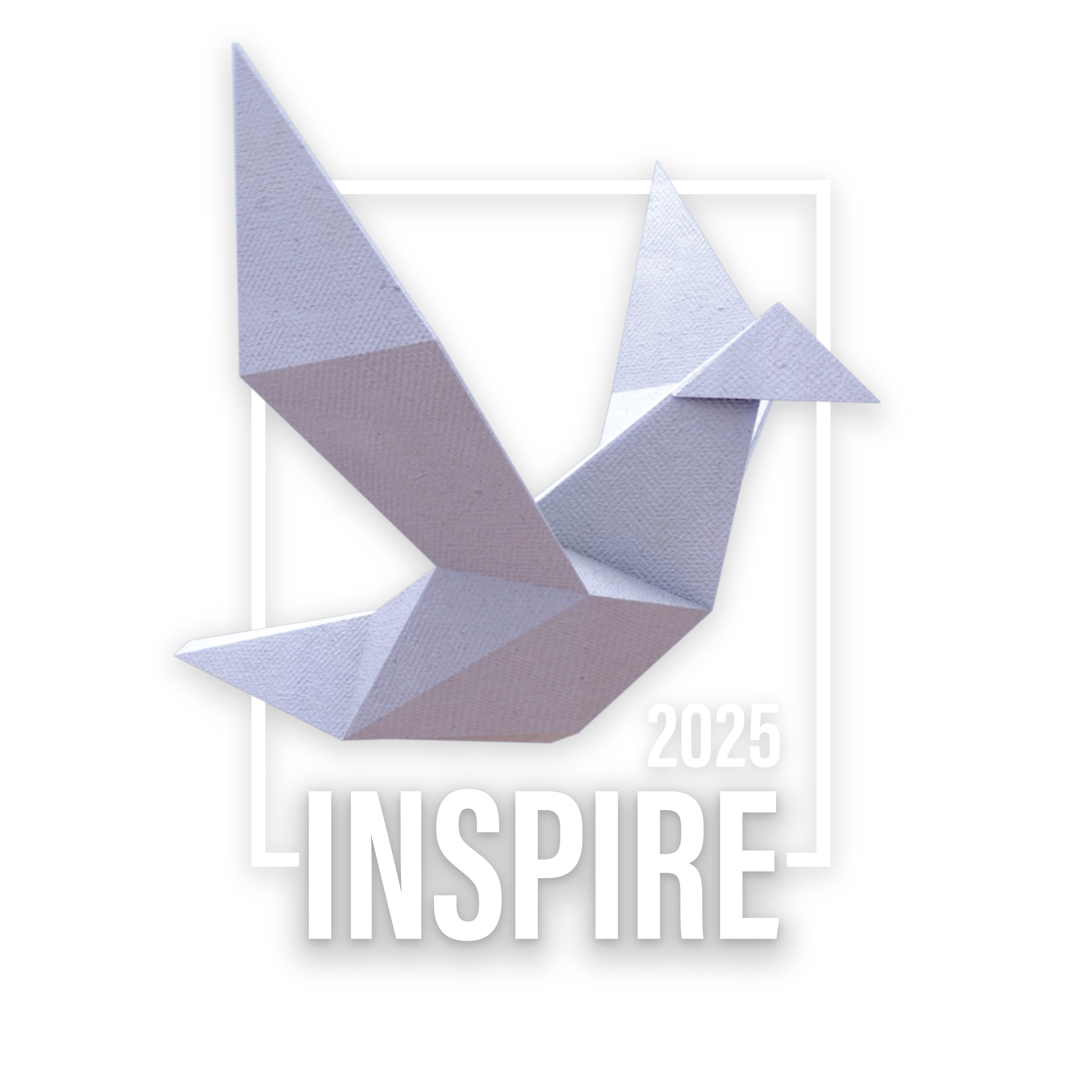 Vielen Dank!
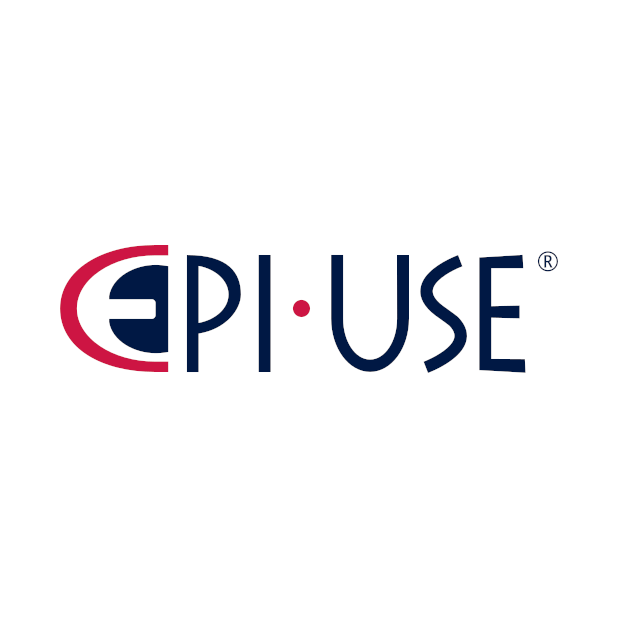 EPI-USE Labs GmbH |  Altrottstr. 31  | 69190 Walldorf
Sitz der Gesellschaft: Walldorf, Deutschland | Geschäftsführer: Henrik Stammer, Lars FuchsAmtsgericht Mannheim HRB710994